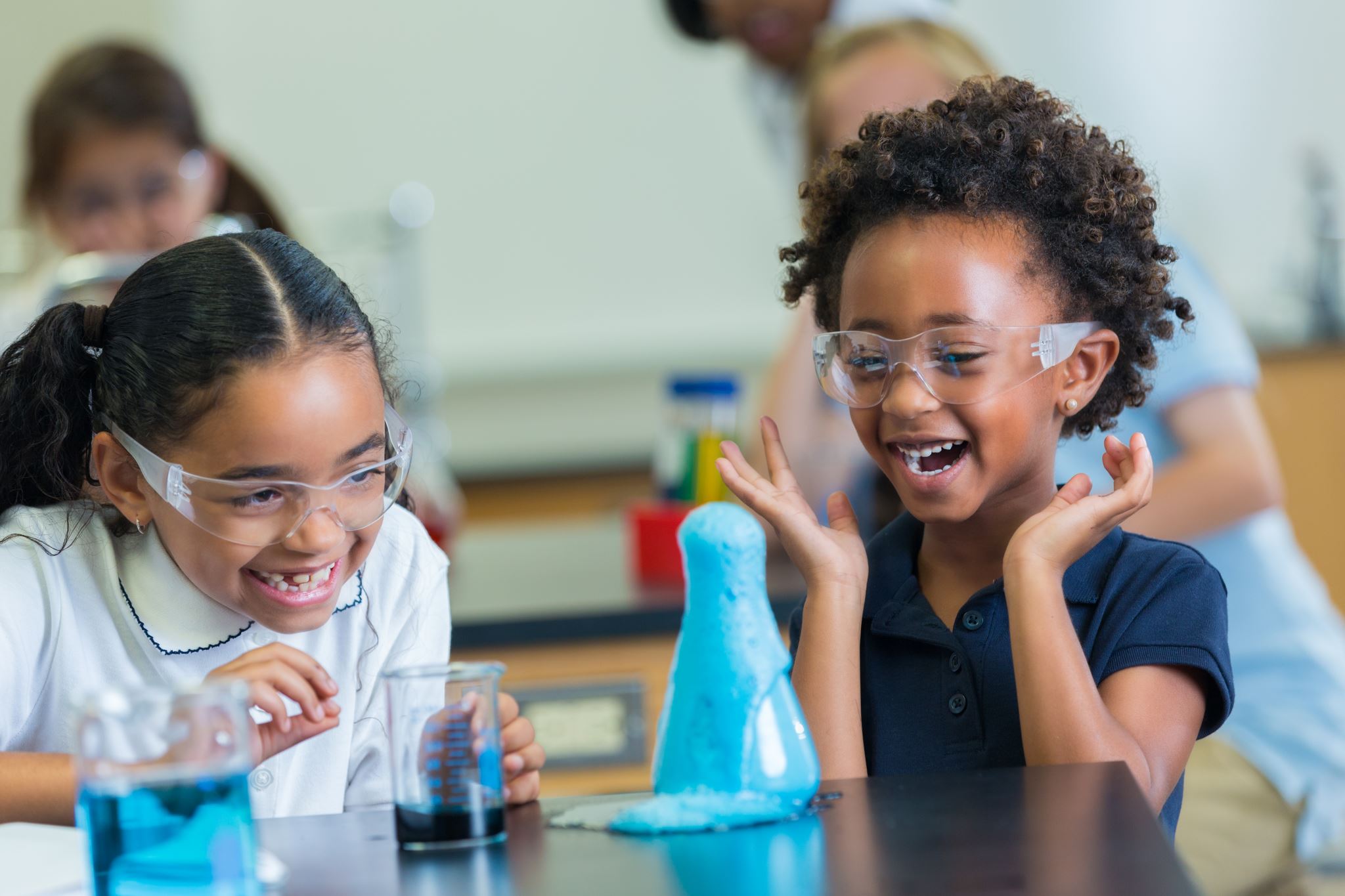 Human Growth & Development
Jan Mould, RN, BSN, MEd
HOSA –Future Health Professionals
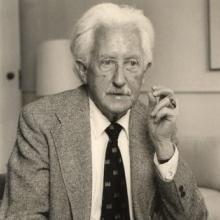 Stages of Development
Infancy – Trust vs. Mistrust
Toddler – Autonomy vs. Shame/Doubt
Preschool – Initiative vs. Guilt
School-age – Industry vs. Inferiority
Adolescence – Identity vs. Role Confusion
Young Adulthood – Intimacy vs. Isolation
Middle Adulthood – Generativity vs. Stagnation
Older Adulthood – Ego Integrity vs. Despair
Erik EriksonPsychological Theory of Human Development
[Speaker Notes: Trained with Anna Freud; Harvard Professor]
INFANCY
Parents expect to go home with the GERBER Baby.
Physical development is most rapid in the first year of life
Weight usually triples in the first year
Reflexes
MILESTONES:2-4 months – roll from side to side6 -8 months - sit unsupported8-10 months – crawl12 months - walk
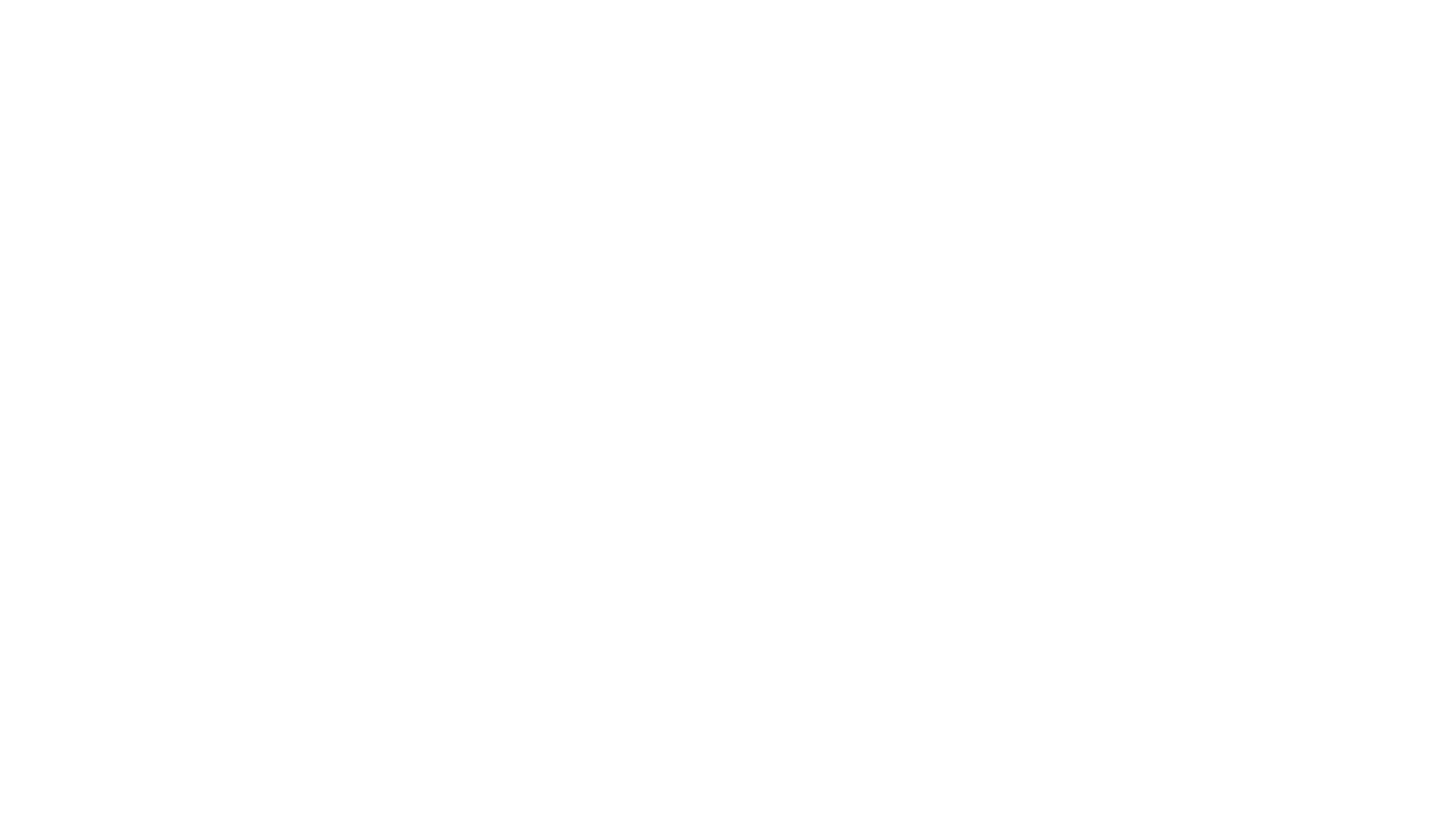 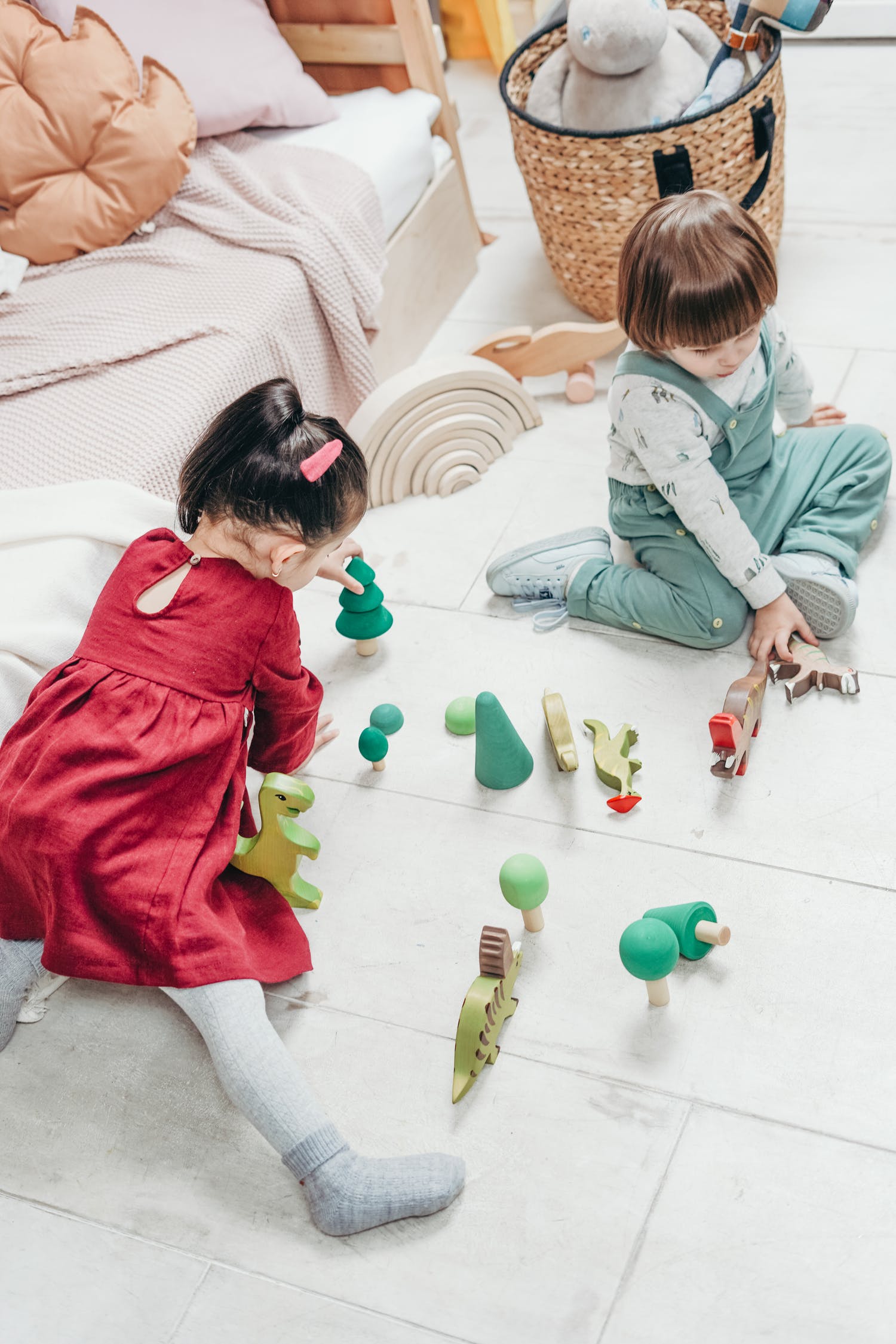 Early Childhood
From a few words at one year to 2,500 words by age 6
Defy limits
Temper tantrums
From self centered to sociable
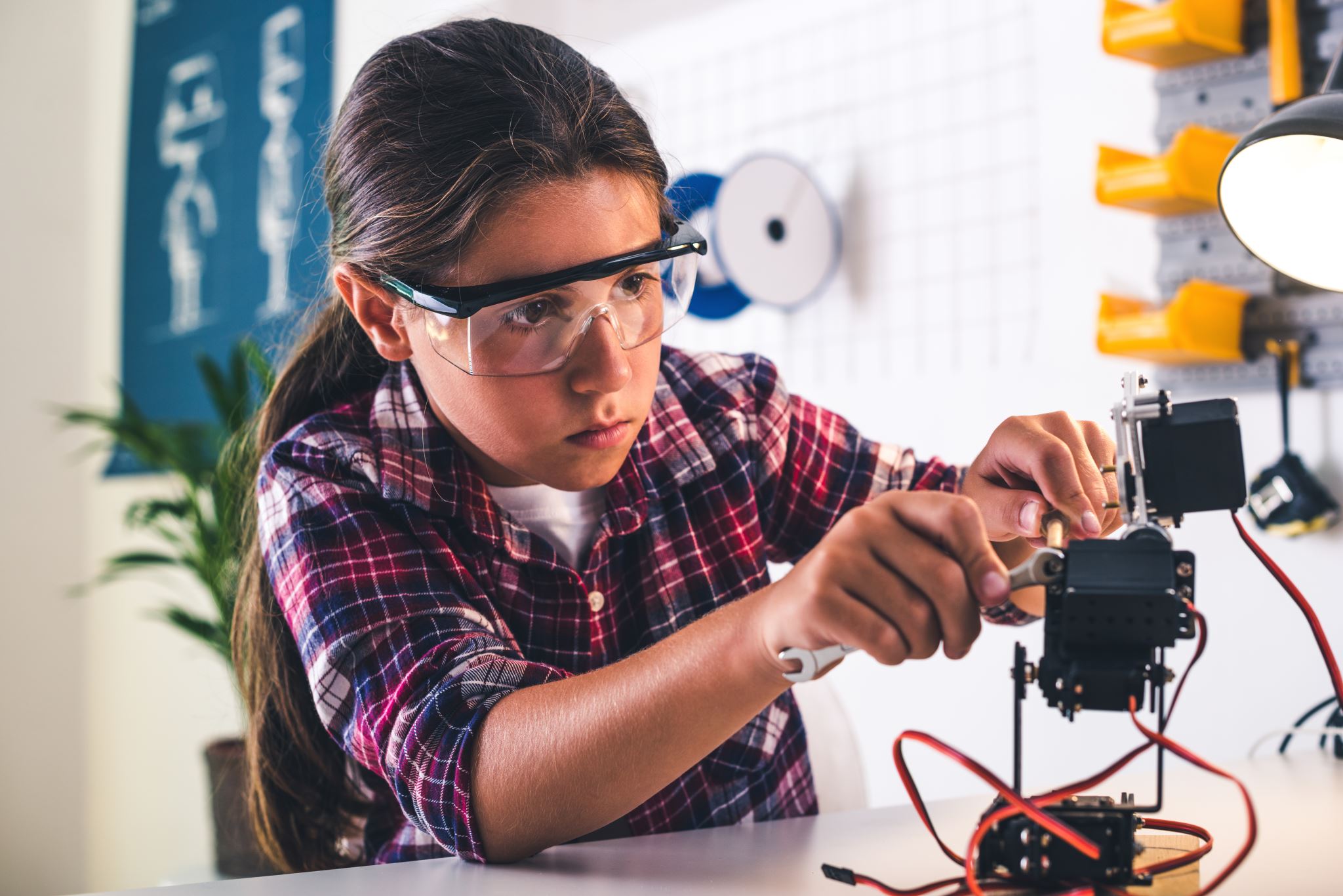 Late Childhood
Muscle coordination develops leading to physical activity engagement
Life centers around school
As age become more group oriented and sense of accomplishment should develop
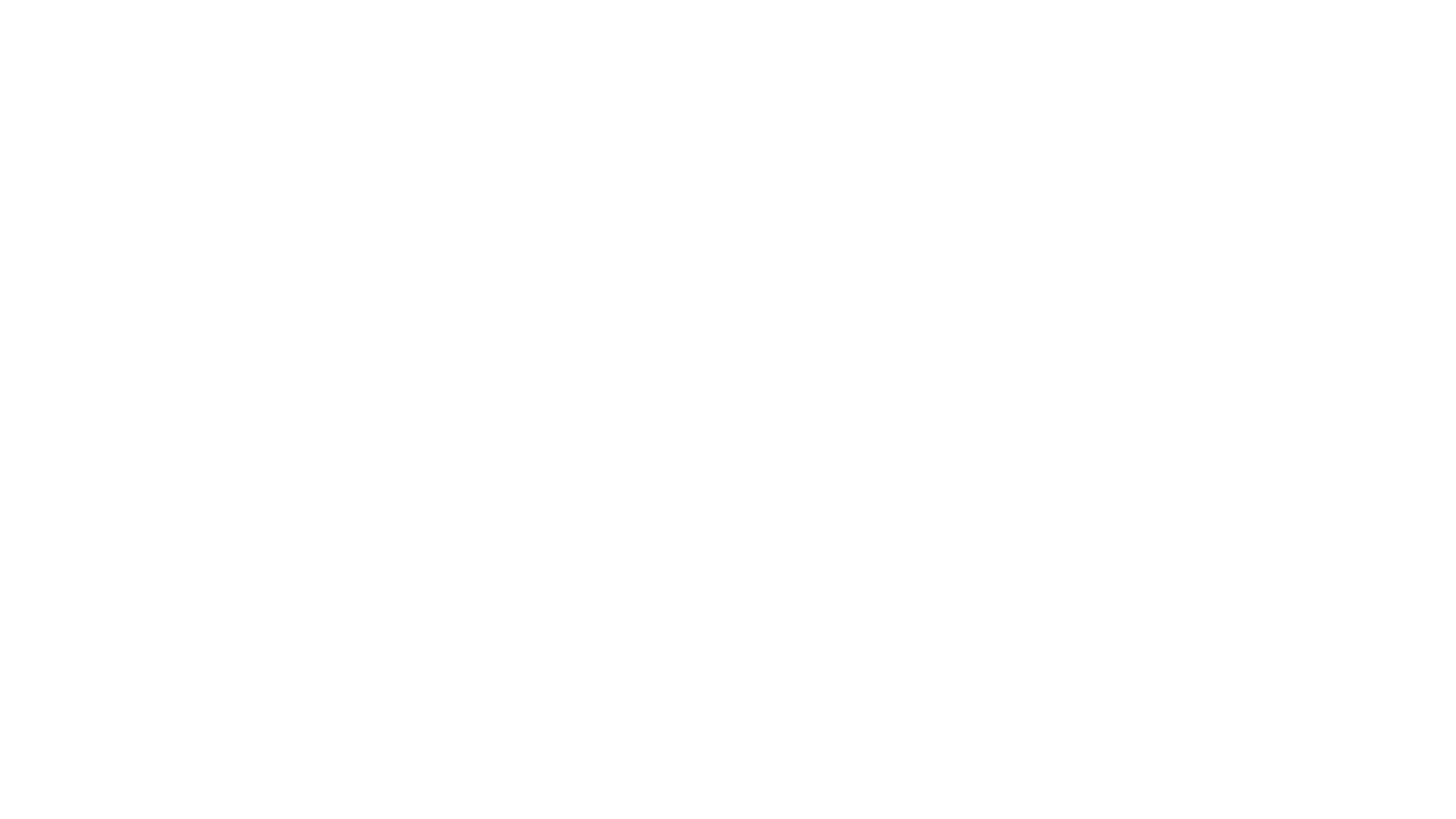 Adolescence
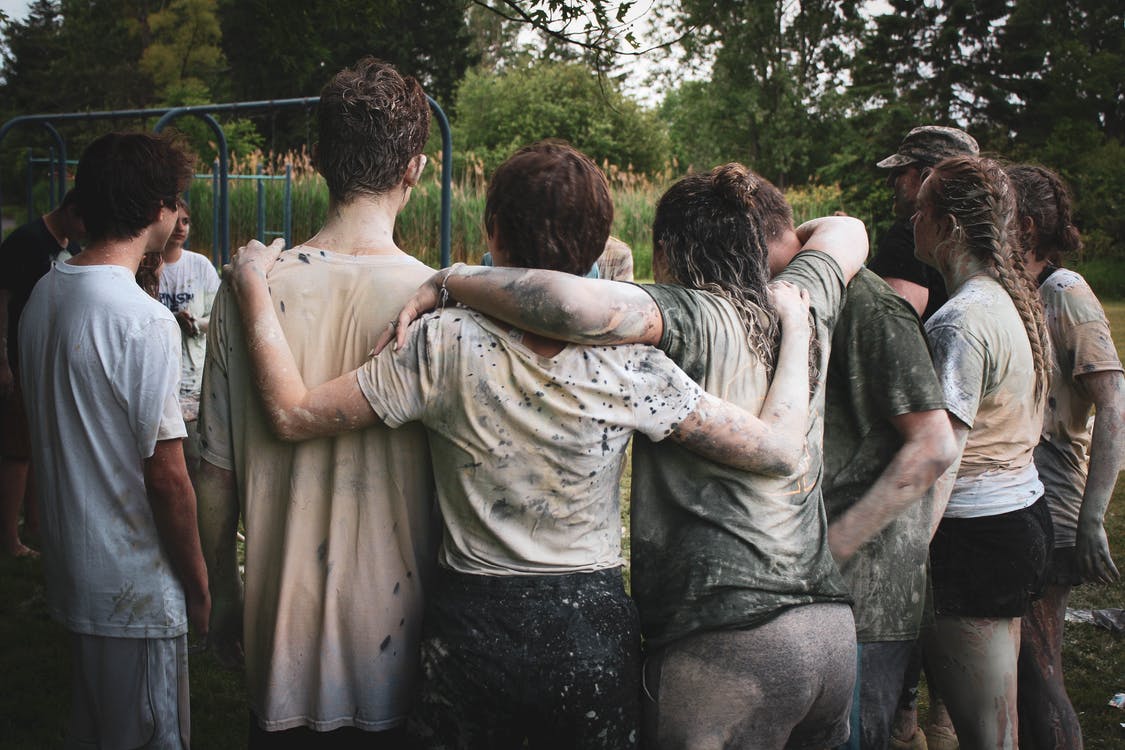 Growth spurt & awkward stage
Development of sexual organs & secondary sexual characteristics
Accept responsibility for their actions
Conflict related to being treated as both child and adult
Less time spent with family & more with peers
Young Adulthood
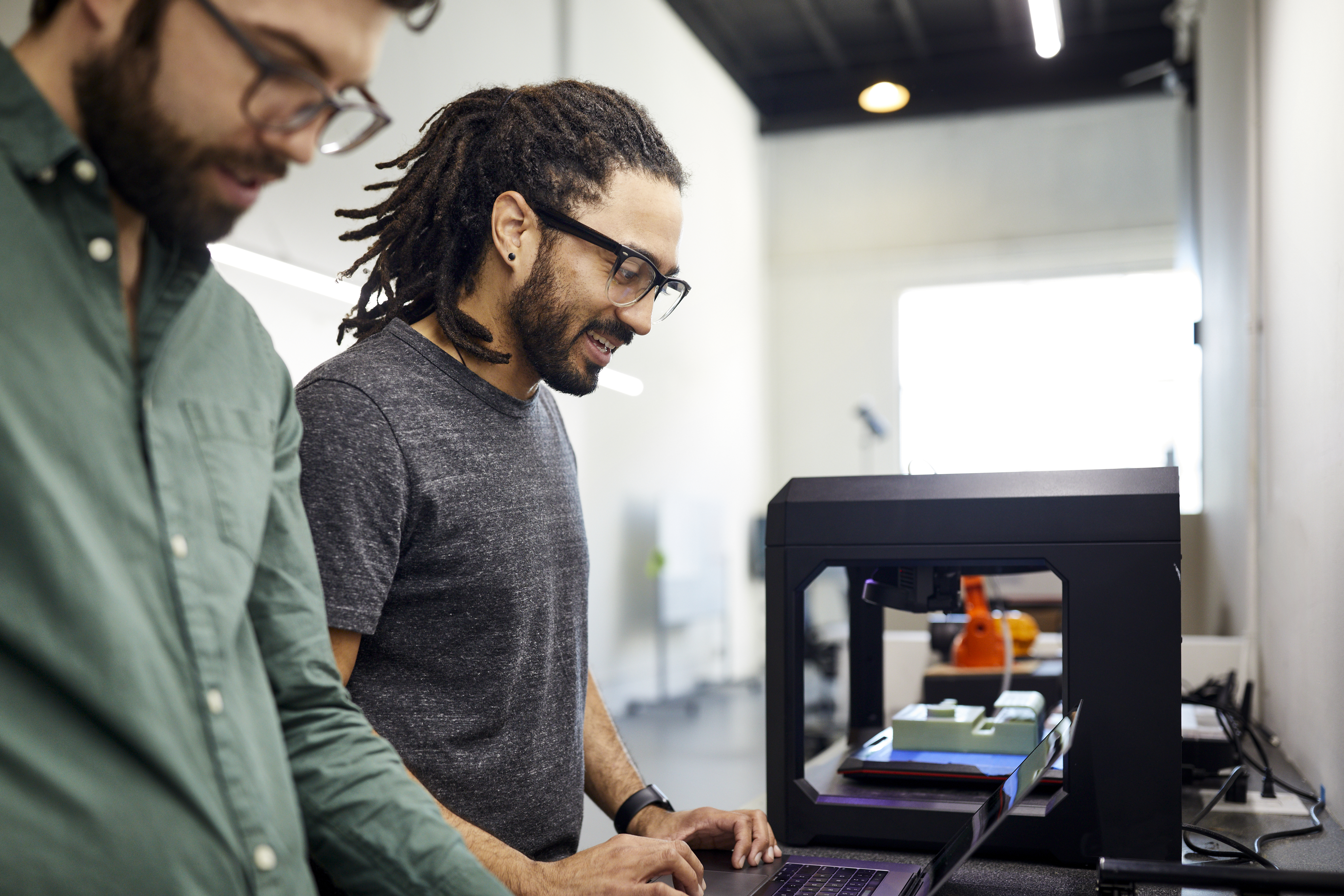 Most productive life stage
Independence
Career choices 
Partner
Moving away from peer group
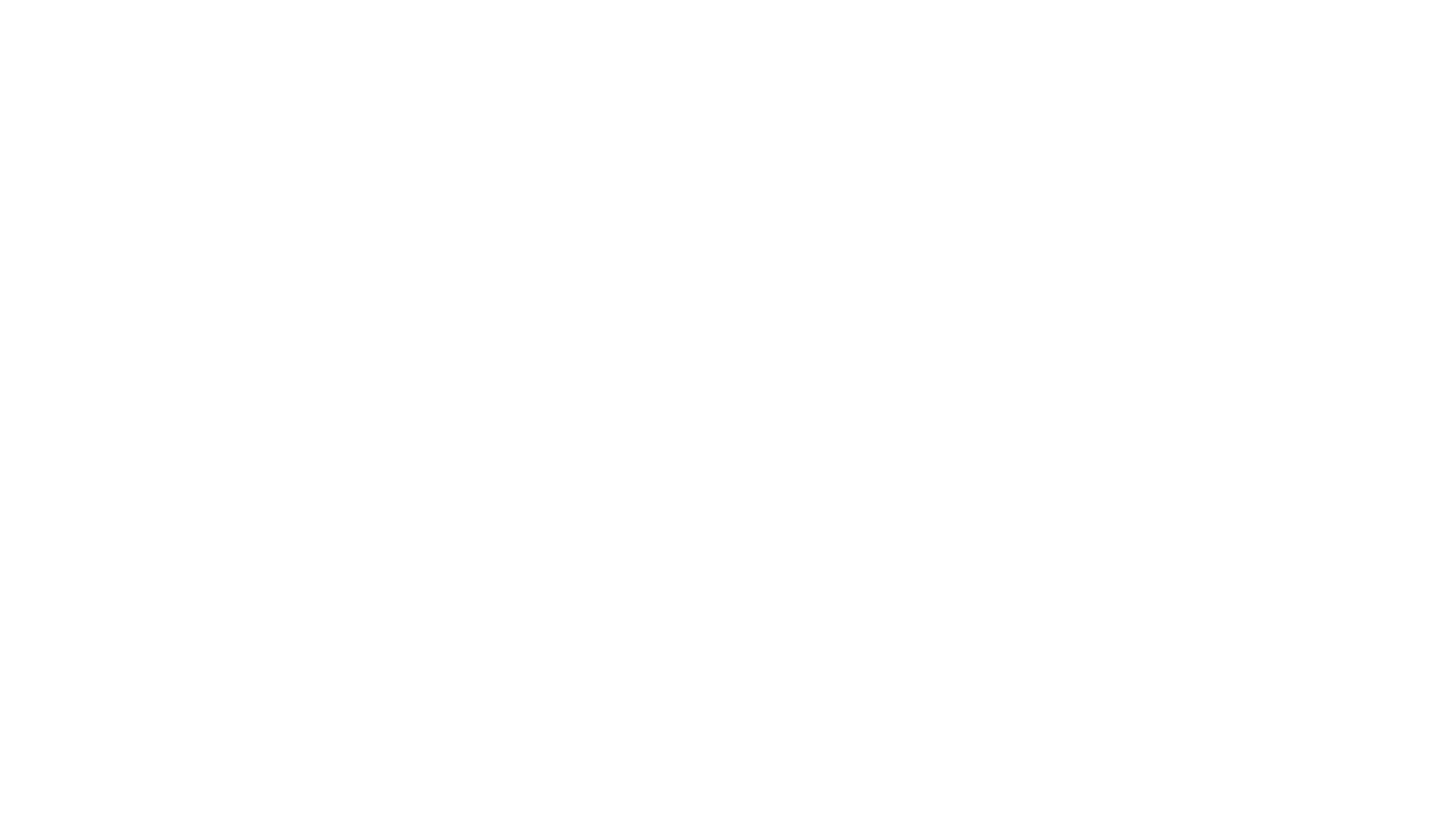 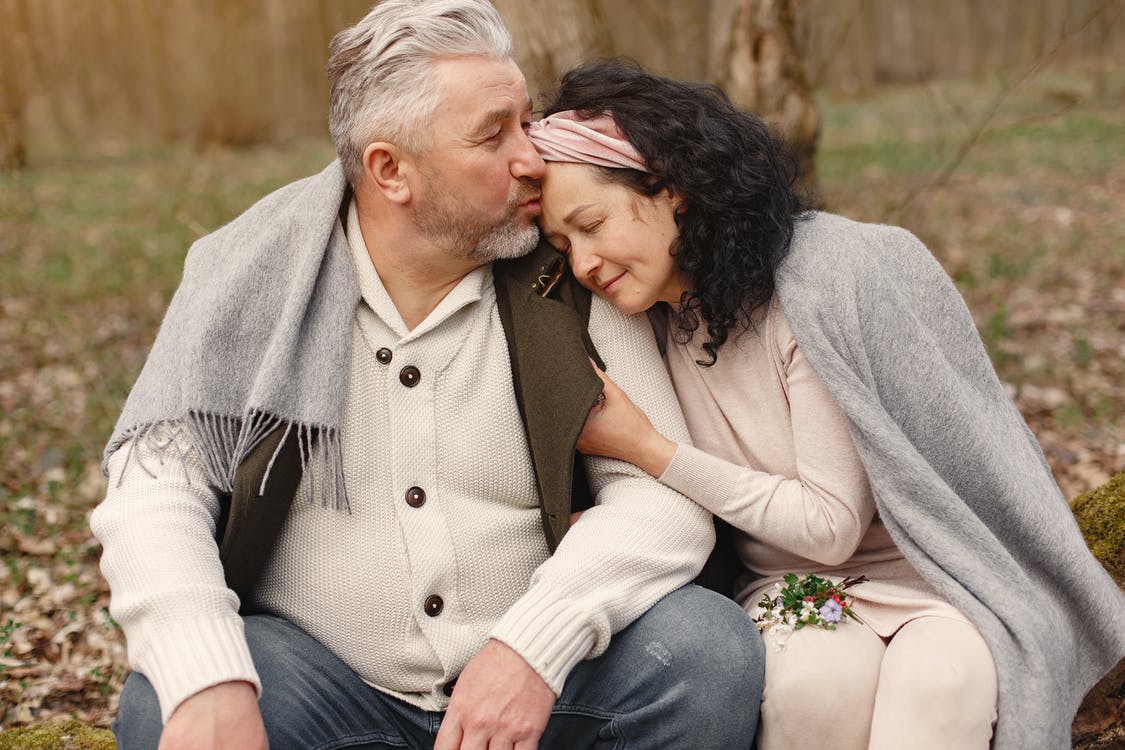 Middle Adulthood
Physical – hair thins & grays, wrinkles, decrease hearing & visual acuity, weight gain
Understanding life & ability to deal with stressors
Contentment vs. crisis
Empty nest
High divorce rate
Aging parents
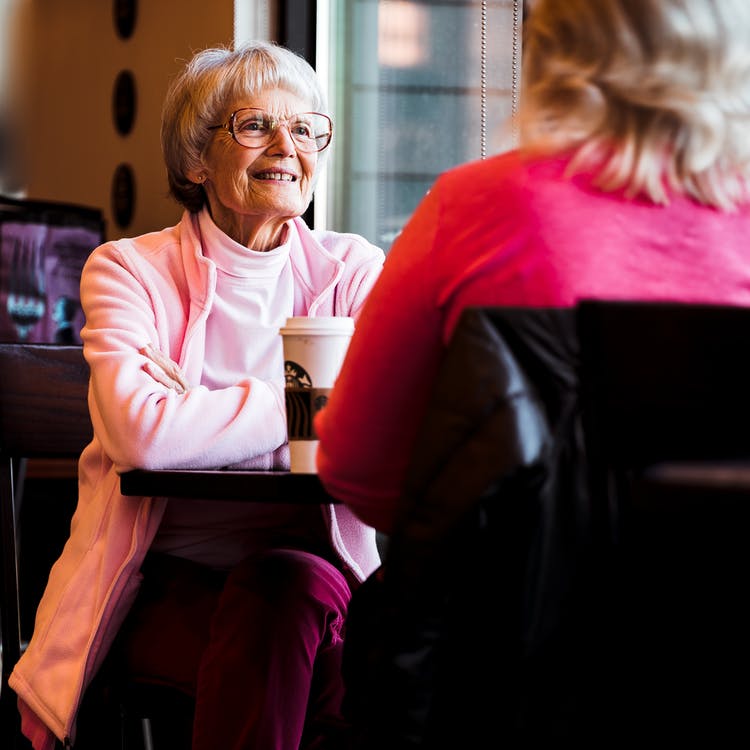 Late Adulthood
Physical decline – dry, wrinkled, bones brittle, loss of muscle tone, decreased tolerance for temperature
Retirement
Memory loss
Death of spouse
Physical Disabilities